Figure 4. Betweenness centrality vs. number of neighbor nodes for the largest component graph obtained with PyPath and ...
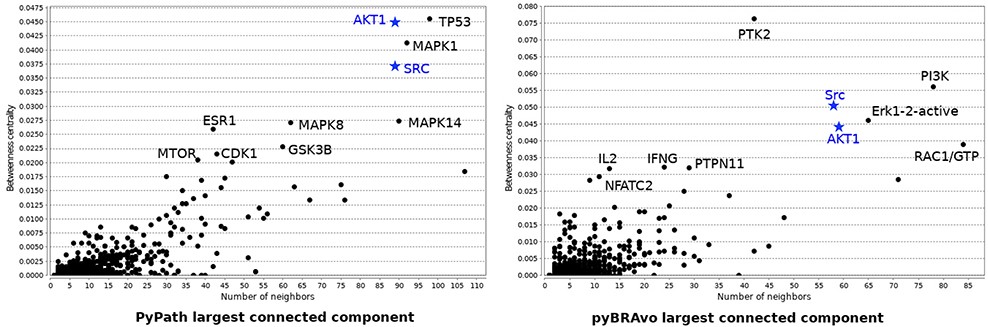 Database (Oxford), Volume 2021, , 2021, baaa113, https://doi.org/10.1093/database/baaa113
The content of this slide may be subject to copyright: please see the slide notes for details.
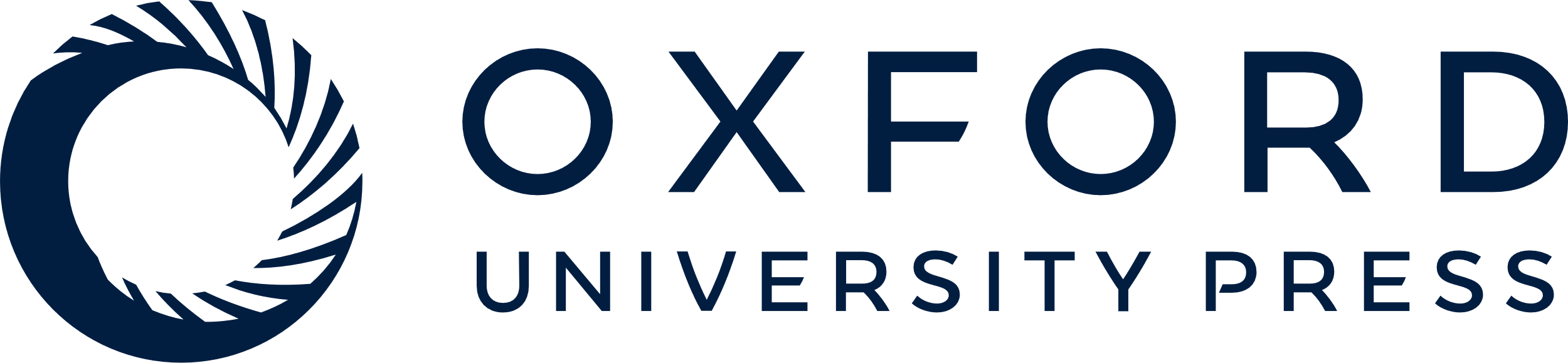 [Speaker Notes: Figure 4. Betweenness centrality vs. number of neighbor nodes for the largest component graph obtained with PyPath and pyBRAvo, respectively, when querying signaling knowledge in Omnipath and PC. The names of the 10 species having the highest betweenness centrality score are shown, and blue names and blue stars correspond to species top-ranked in both graphs.


Unless provided in the caption above, the following copyright applies to the content of this slide: © The Author(s) 2021. Published by Oxford University Press.This is an Open Access article distributed under the terms of the Creative Commons Attribution License (http://creativecommons.org/licenses/by/4.0/), which permits unrestricted reuse, distribution, and reproduction in any medium, provided the original work is properly cited.]